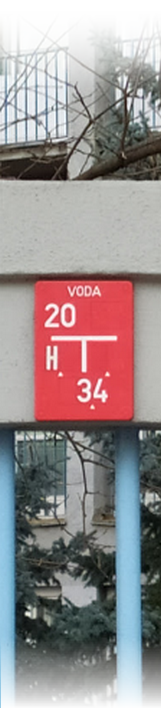 Legislativa a metodika DTM
Jiří Formánek
21.2.2024
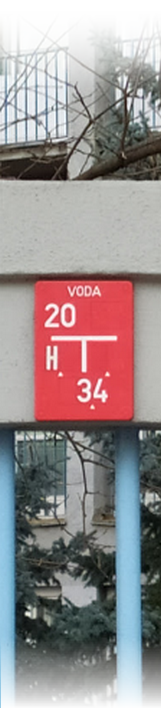 Právní předpisy
zákon č. 47/2020 Sb.
zákon č. 200/1994 Sb., o zeměměřictví
zákon č. 183/2020 Sb., stavební zákon (starý)
zákon č. 283/2021 Sb., stavební zákon (nový)
zákon č. 111/2009 Sb., o základních registrech
vyhláška č. 393/2020 Sb., o DTM kraje, ve znění vyhlášky č. 186/2023 Sb.
zákon č. 88/2023 Sb.
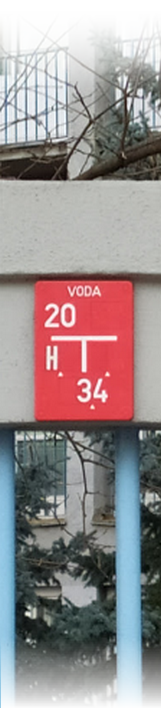 Povinnosti stanovené zákonem
Krajům byla novelou zákona o zeměměřictví č. 47/2020 Sb. uložena povinnost vybudovat krajské DTM (do  30. 6. 2023).

Rezort ČÚZK dostal za úkol vybudovat Informační systém digitální mapy veřejné správy, který bude pro krajské DTM zajišťovat služby, které je vhodné provozovat centrálně.

Zákon uložil povinnosti i dalším subjektům.
     vlastníci, správci a provozovatelé DTI, stavebníci, …
č. 88/2023 Sb. 
30. 6. 2024
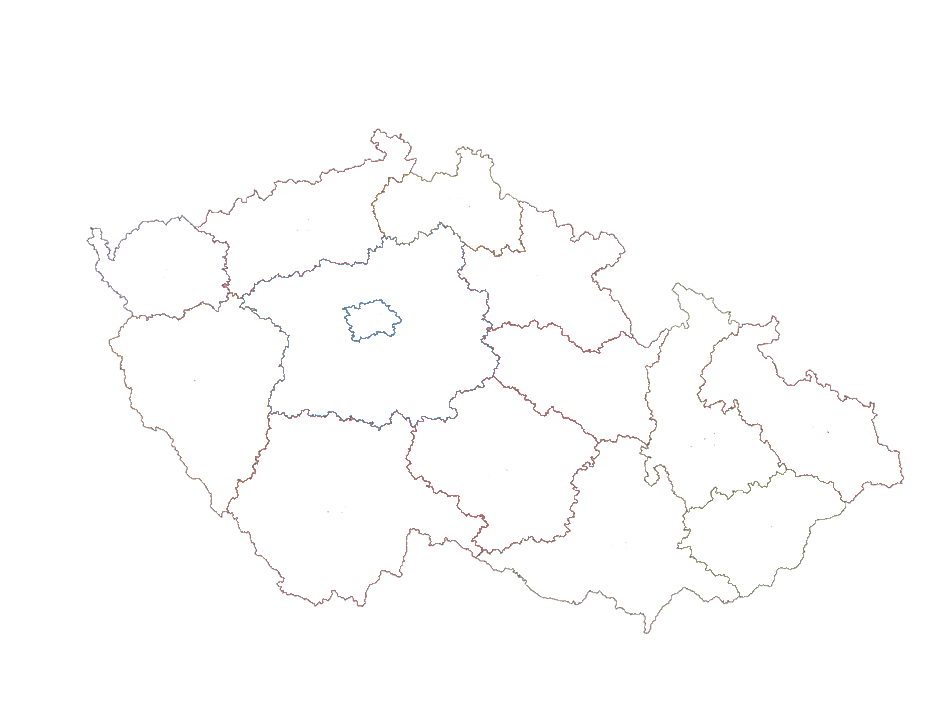 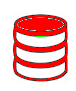 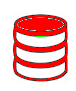 IS DTM
IS DTM
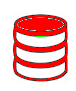 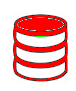 IS DMVS
IS DTM
IS DTM
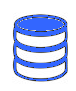 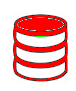 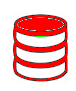 IS DTM
IS DTM
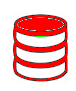 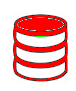 IS DTM
IS DTM
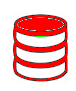 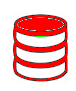 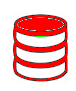 IS DTM
IS DTM
IS DTM
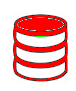 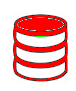 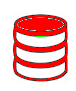 IS DTM
IS DTM
IS DTM
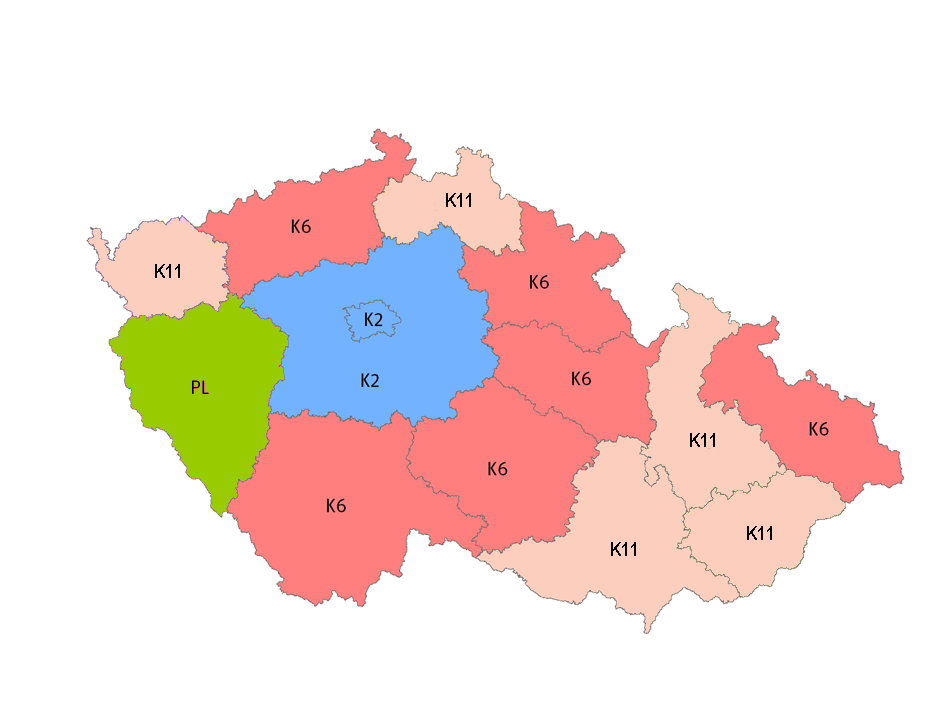 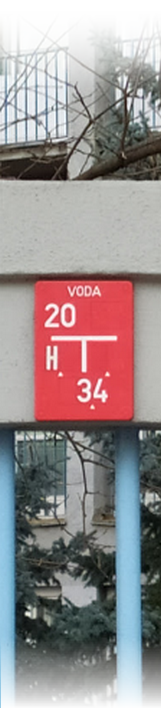 Obsah DTM kraje
základní prostorová situace (ZPS)
dopravní a technická infrastruktura (DTI)
ochranná a bezpečnostní pásma DTI
záměry  DTI
konstrukční a geodetické objekty
Budovy
Záměry DTI
Rekreační, kulturní a sakrální stavby
Dopravní stavby
Součásti a příslušenství staveb
Ochranná a bezpečnostní pásma DTI
Vodní díla
Stavby technické infrastruktury
Stavby pro průmyslové účely a hospodářství
Vodstvo, vegetace a terén
Geodetické prvky
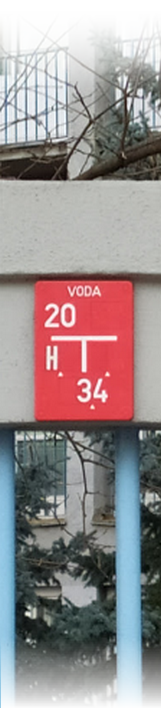 Aktualizace obsahu ZPS
Geodetická aktualizační dokumentace (GAD)
pravidlo „měřím co vidím“, reálný stav
objekty netvoří systém
neřeší se vlastnictví
aktualizovat objekt může kdokoli, objekt v DTM nemá „majitele“

Omezení aktualizace ZPS
zdrojem pro aktualizaci je stavební řízení (!)
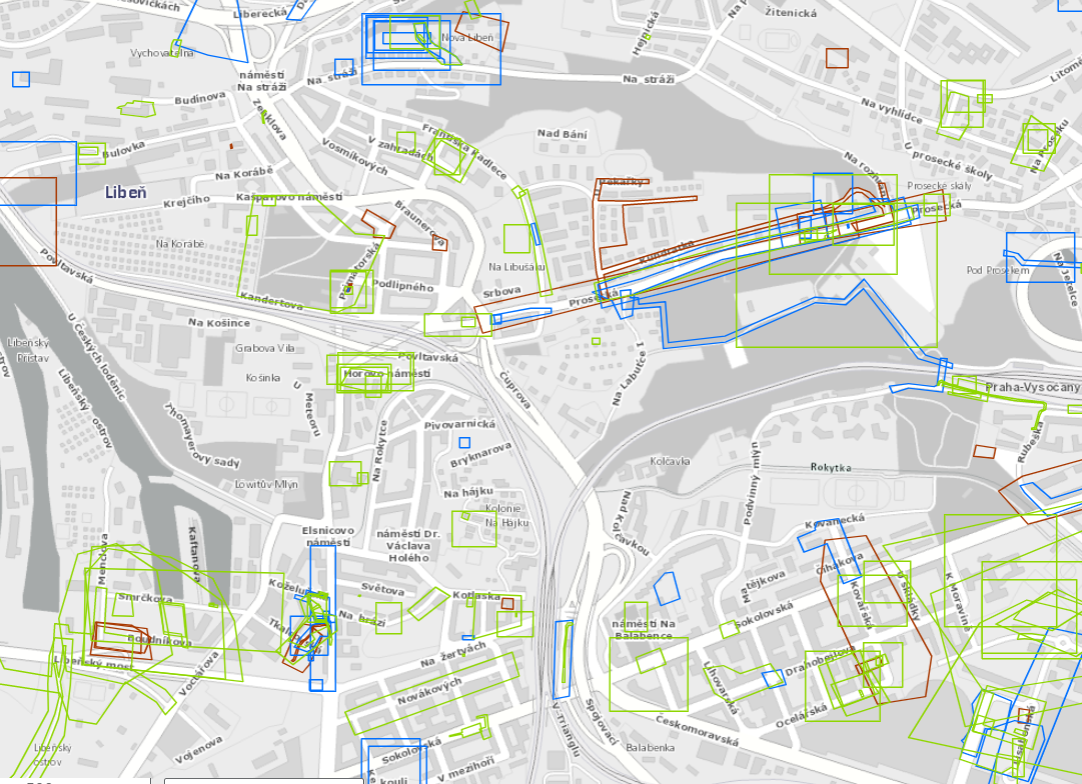 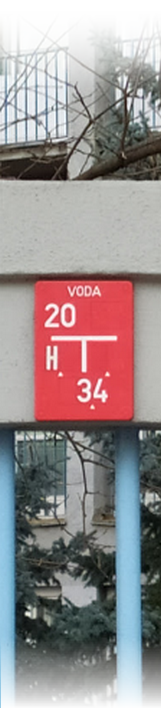 Aktualizace obsahu ZPS
Metodika
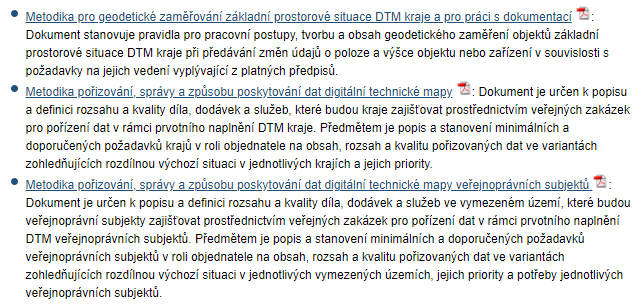 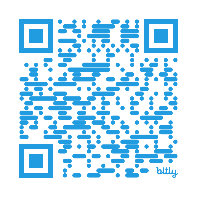 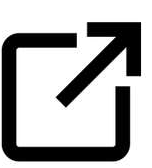 https://www.cuzk.cz/DMVS/Metodika.aspx
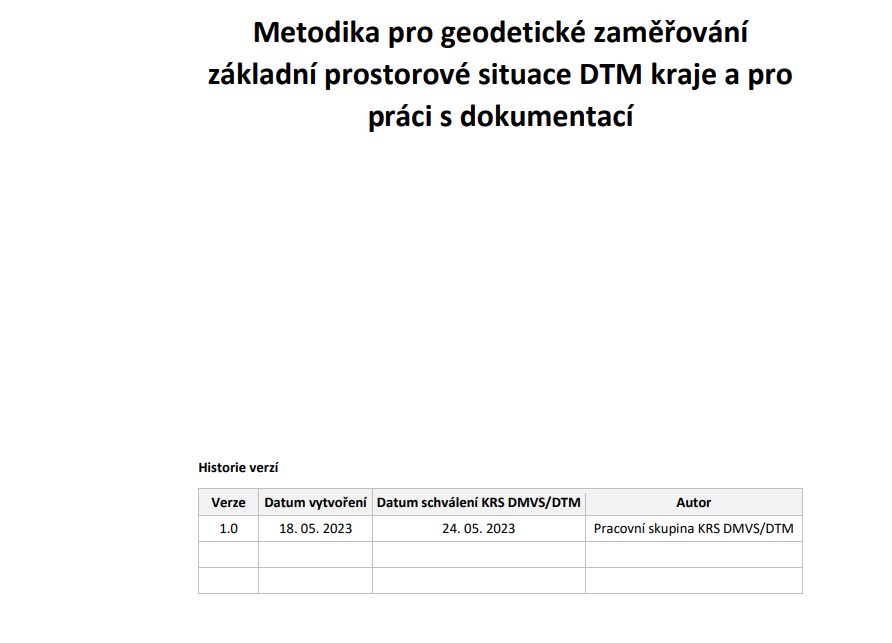 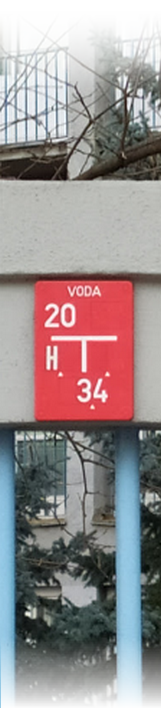 Aktualizace obsahu ZPS
Principy fungování DTM kraje
související předpisy a dokumenty
popis fungování IS DMVS a IS DTM
katalog objektů
ontologický katalog
podklady pro vedení DTM (GP DTM, GDSPS)
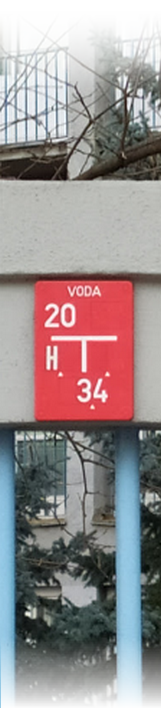 Aktualizace obsahu ZPS
Popis pracovního postupu pro geodety
registrace subjektu (AZI, …),
výdej podkladu,
zpracování dokumentace,
kontroly,
odevzdání dokumentace
zapracování dokumentace krajem
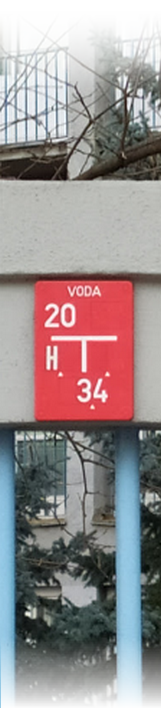 Aktualizace obsahu ZPS
Přílohy
příklad protokolu ověření homogenity GAD DTM 
(měření identických bodů)
konvence (formát a označení) názvosloví náležitostí GAD DTM 
seznam souřadnic
geodetická technická zpráva
měřický náčrt s popisovým polem
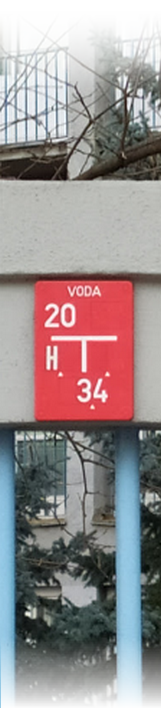 Aktualizace obsahu DTI
Změnové dávky z IS vlastníků, správců nebo provozovatelů
pravidlo „vím co měřím“, reálný stav
jen vybrané objekty
objekty tvoří systém
aktualizují se pouze DTI, které mají vlastníka (správce, provozovatele)
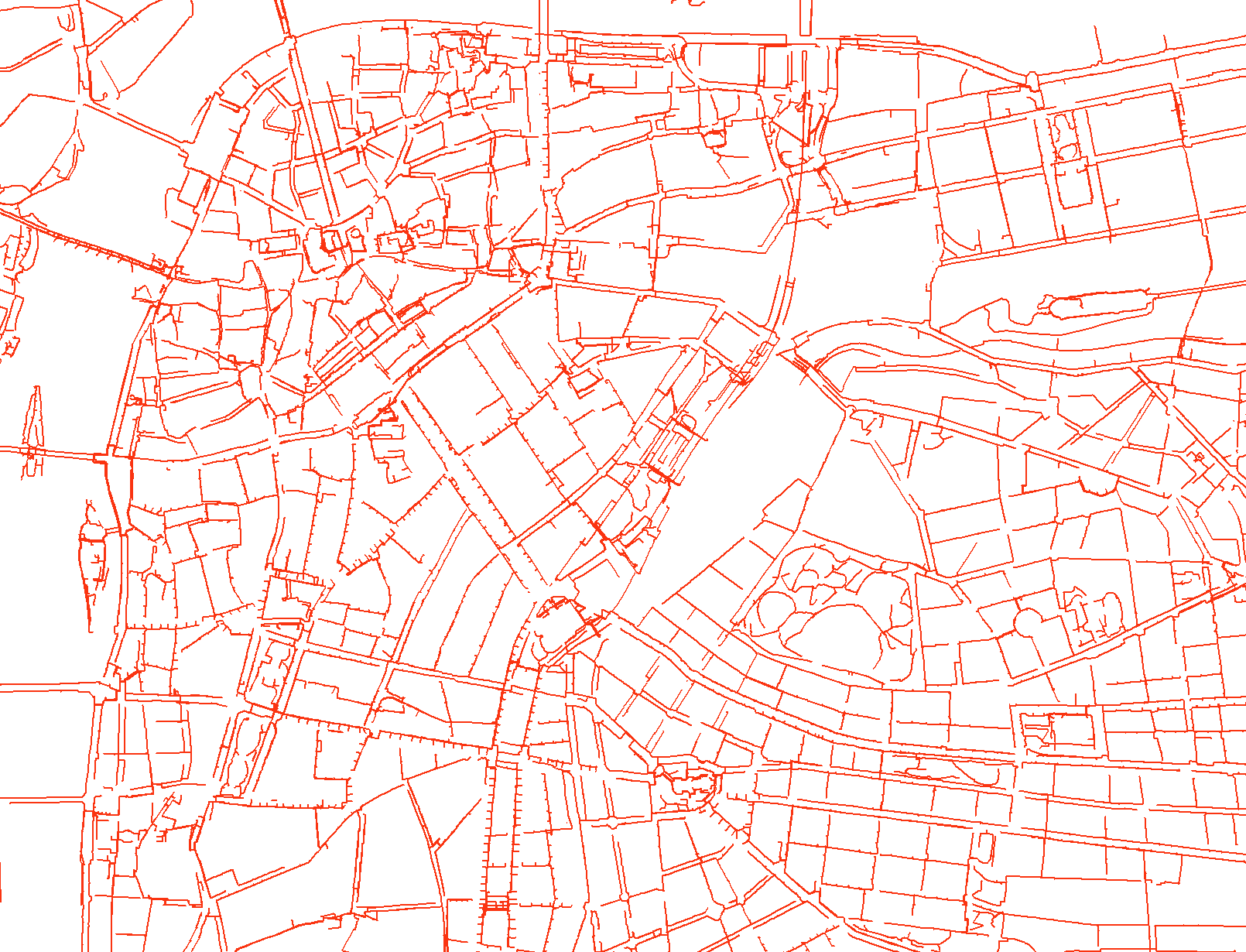 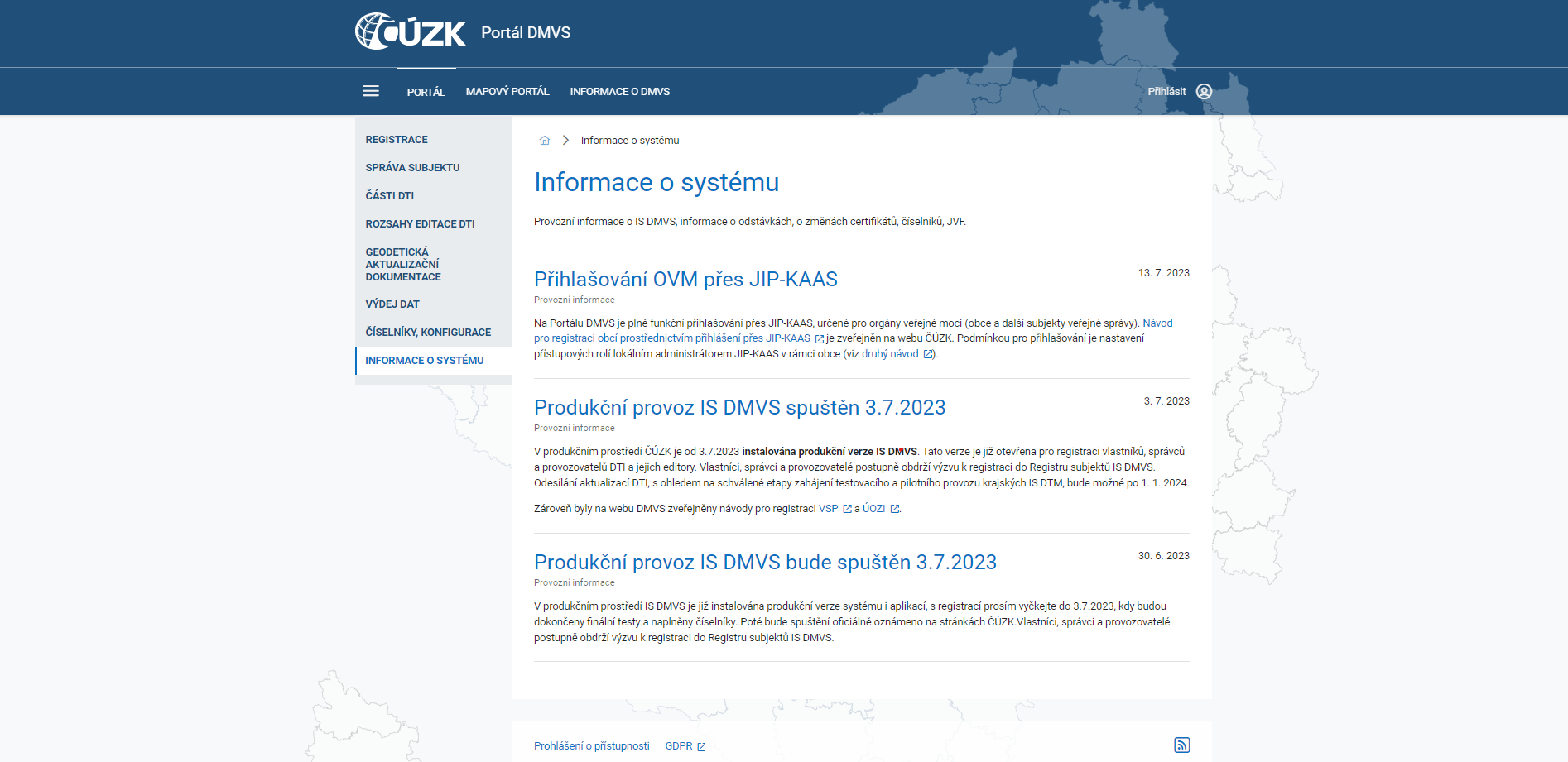 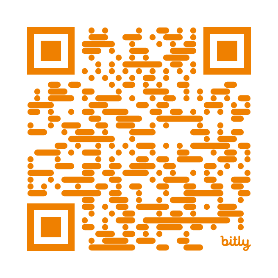 3.7.2023
https://dmvs.cuzk.cz/portal
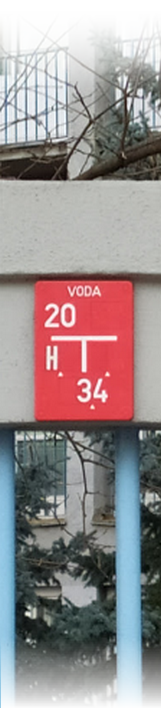 Registr subjektů IS DMVS
Součástí údajů v DTM jsou i údaje o vlastnících, správcích, provozovatelích a editorech.
V IS DMVS se vede seznam vlastníků, správců, provozovatelů a editorů DI a TI, včetně údajů o tom, v jakém území působí 
Podrobné vymezení obsahu seznamů je obsahem  prováděcí vyhlášky
Součástí Registru subjektů IS DMVS je registr AZI/ÚOZI.
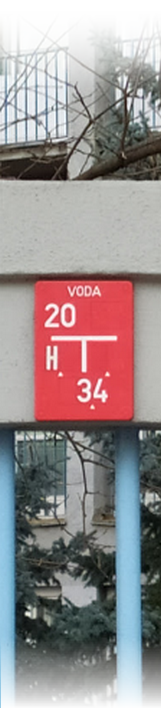 Registr subjektů IS DMVS
Registrace subjektu + části a rozsahy DTI
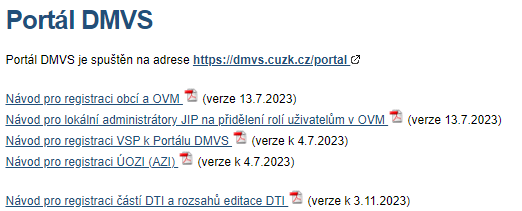 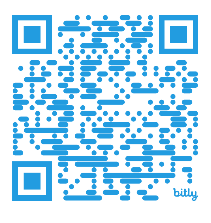 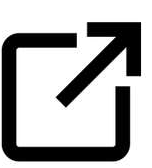 https://www.cuzk.cz/DMVS/Portal-DMVS.aspx
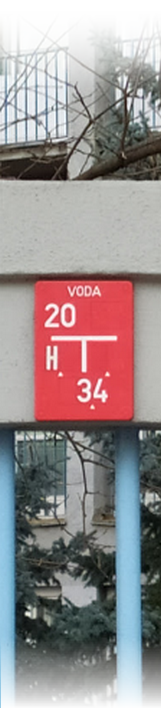 Milníky projektu DMVS/DTM
Testovací provoz (1.7.2023-31.3.2024)
JVF DTM 1.4.3 (1.4.2023)
Pilotní provoz  (1.4.2024-30.6.2024)
Produkční provoz (1.7.2024)
Účinnost „velké“ novely vyhlášky č. 393/2020 Sb.
    (s účinností k 1.7.2024)
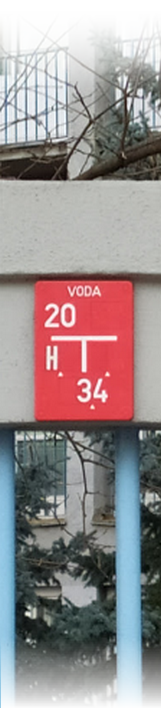 Vyhláška č. 393/2020 Sb.
v navržené novele reagujeme na skutečnost, že v průběhu procesu vytváření DTM byla zjištěna potřeba některých dílčích změn a zpřesnění v oblasti obsahu.
zejména se jedná o změnu způsobu vedení údajů o kritické infrastruktuře, kdy zneužití těchto údajů by mohlo mít vliv na bezpečnost státu. 
dále bylo v novele třeba vyřešit problém spočívající v tom, že nové stavebně-právní předpisy (NSZ) již nepočítají s tím, že by měla vznikat dokumentace skutečného provedení stavby (GDSPS).
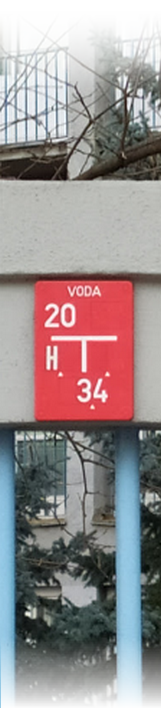 Vyhláška č. 393/2020 Sb.
jediným aktualizačním podkladem pro DTM bude dokumentace nazvaná „geodetický podklad pro vedení digitální technické mapy“.
zvětšujeme granularitu údajů poskytovaných z DTM formou stahovacích služeb (JVF DTM). To umožní lépe detekovat případy, kdy si určitý subjekt stahuje data nad rámec své potřeby, což může být signálem jejich případného zneužití.
v současné době probíhá mezirezortní připomínkové řízení (29.1.-19.2.2024)
s účinností novely vyhlášky se počítá od 1.7.2024.
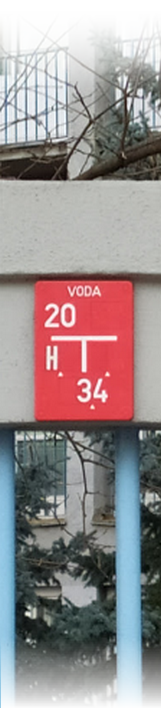 Milníky projektu DMVS/DTM
Předpokládané termíny realizace
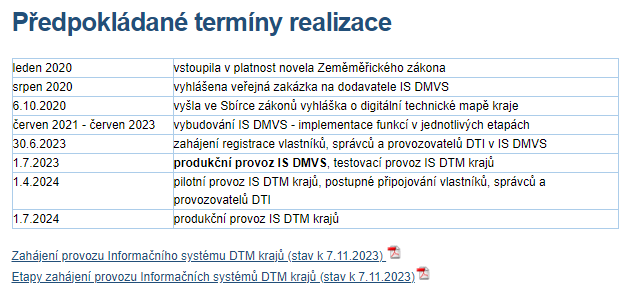 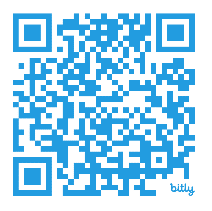 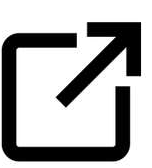 https://www.cuzk.cz/DMVS/O-IS-DMVS/Predpokladane-terminy-realizace.aspx
Karlovy Vary
Testovací provoz
Pilotní provoz
Produkční provoz
Stavebníci (ZPS)
Aktualizace dat DTI
Úvodní plnění dat DTI
Inventura, shromáždění a konsolidaci dat o DTI
Registrace subjektu v IS DMVS
Verifikační registr
IS DTM
IS DMVS
IS DTM
2024
2023
2025
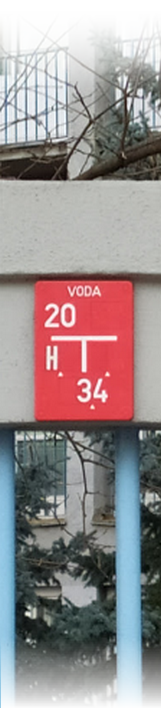 Úkoly pro rok 2024
Integrace IS DMVS, IS DTM (14x), IS DTM ŘSD a IS DTM SŽ
cílem je zahájení pilotního provozu v termínu 1.4. 2024
Integrace IS VSP DTI
cílem je postupné připojování „síťařů“ v období (2Q-3Q 2024)
rozložení zátěže úvodního plnění v čase
pilotní režim s datovou stabilizací a historizací
Produkční provoz IS DTM krajů a IS VSP DTI
zákonný termín spuštění je stanoven na 1.7.2024
podmínky a parametry provozu stanovuje zákon
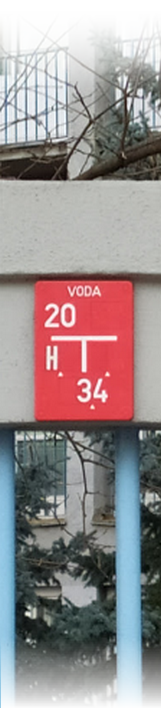 Seminář implementátorů
ČÚZK a APG v termínu 13.3.2024 uspořádají pracovní seminář k představení produktů a služeb - pro vlastníky, správce a provozovatele dopravní a technické infrastruktury, včetně obcí – které jim pomohou splnit zákonné povinnosti vůči krajským DTM.

 V případě, že bude zájem ze strany výrobců software pro geodety, tak ČÚZK uspořádá obdobný specializovaný seminář pro geodety.
Děkuji za pozornost.
Ing. Jiří Formánek
jiri.formanek@cuzk.cz
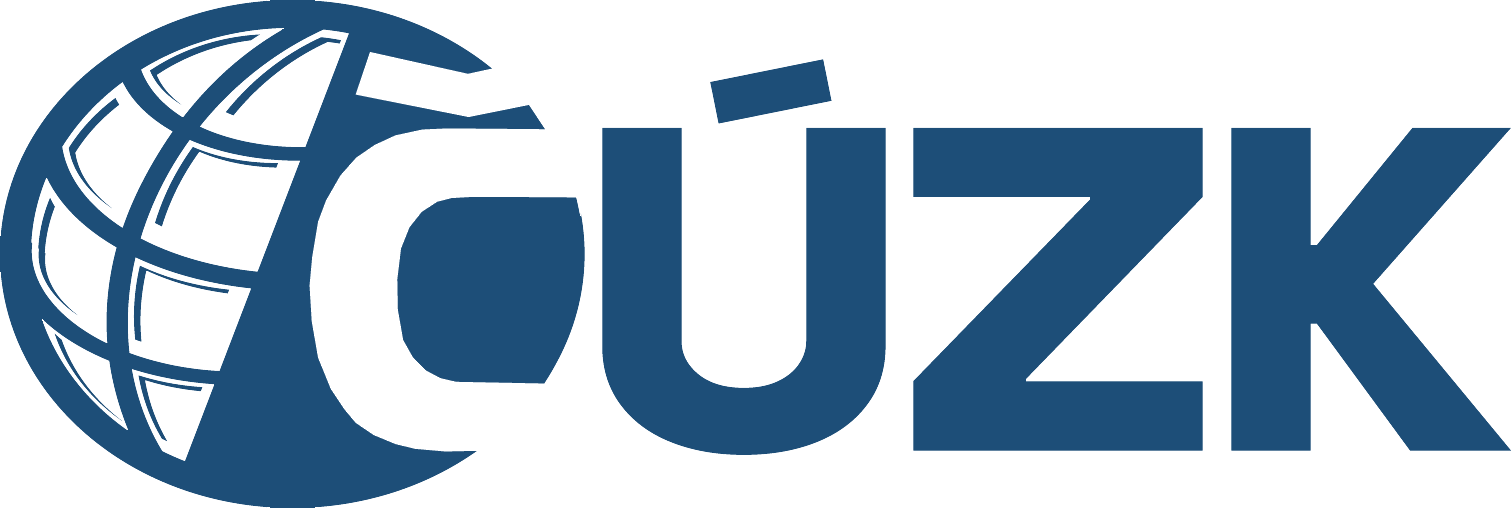